SVM-Based Classification of Hyperspectral Images
1
R13943010	林琮偉
Outline
背景簡介
 支持向量機(Support Vector Machine)原理
 訓練和測試
 各種SVM分類器架構演算法
 軟體實作成果
 結論
 參考文獻與資料
2
Outline
背景簡介
 支持向量機(Support Vector Machine)原理
 訓練和測試
 各種SVM分類器架構演算法
 軟體實作成果
 結論
 參考文獻與資料
3
背景簡介 – aviris平台
AVIRIS是一個NASA實驗室的衛星平台，用於拍攝地表景觀的高光譜圖像(HSI)
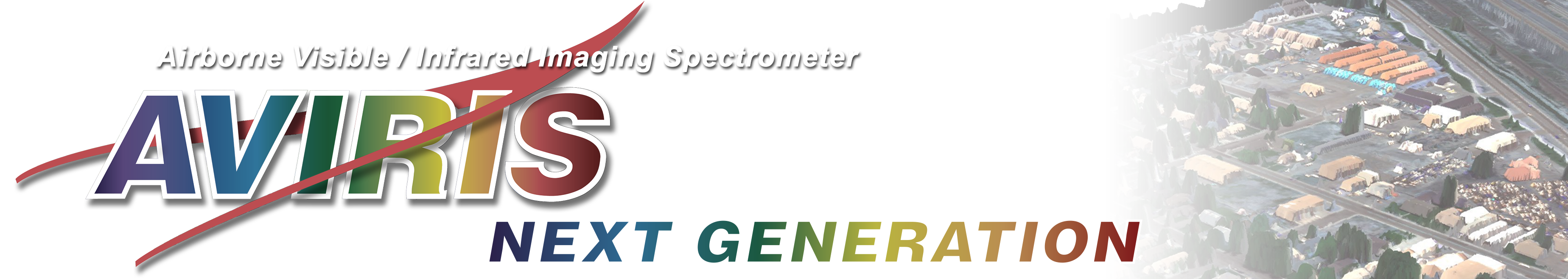 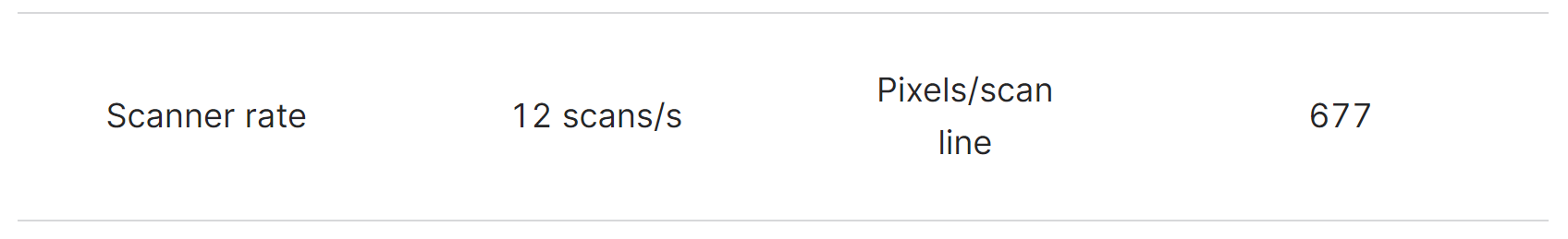 4
背景簡介 - 高光譜圖像(HyperSpectral Images)
高光譜圖像(HSI)
含廣泛波長範圍
將波長範圍分成數十到數百個連續波段(bands)
   → 資料量龐大
數值代表像素在該波段的電磁波強度
含詳細光譜信息  → 應用於科學和分析目的
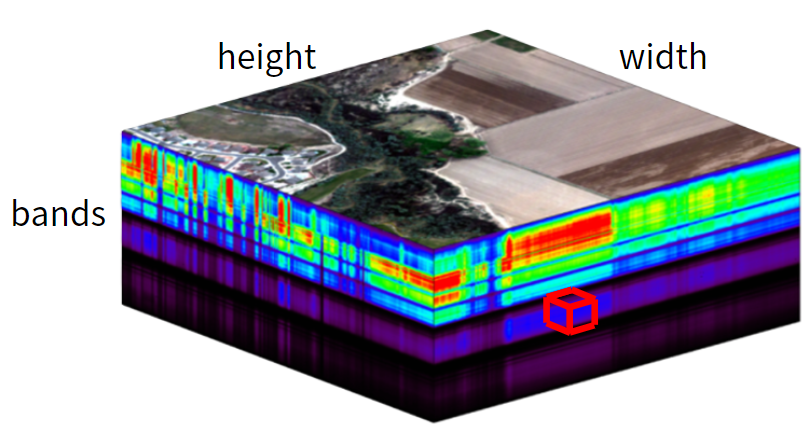 RGB圖像(RGB Images)
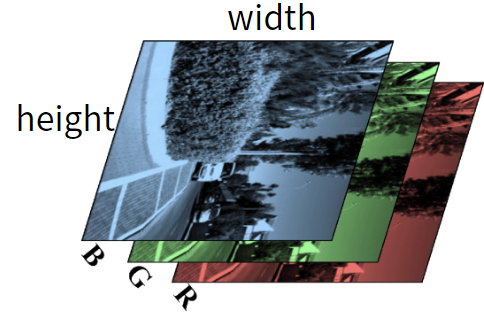 僅使用三個可見光波段（Red, Green, Blue）
   → 資料量較少
含信息量較少  → 應用於日常視覺呈現
5
高光譜圖像 Dataset 1: Indian Pines
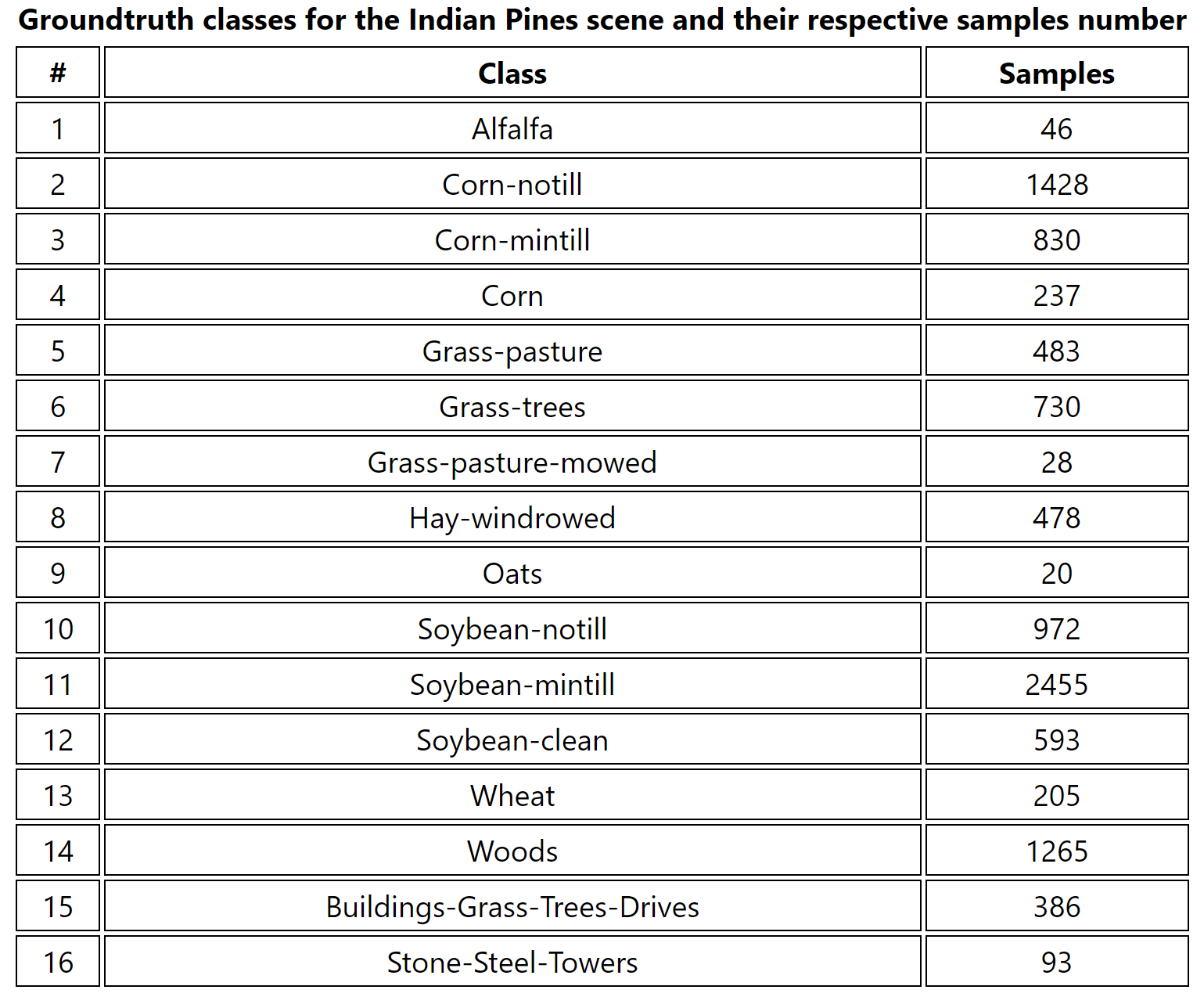 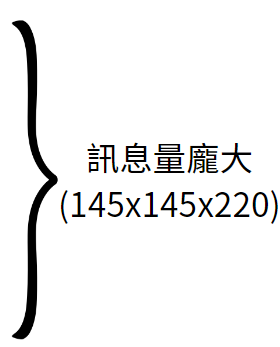 Height : 145, Width: 145 
  → 21025 pixels
Wavelength range: 400~2500nm
   → Divide into 220 bands (10nm each)

Contain 16 classes
Each pixel represents one class:
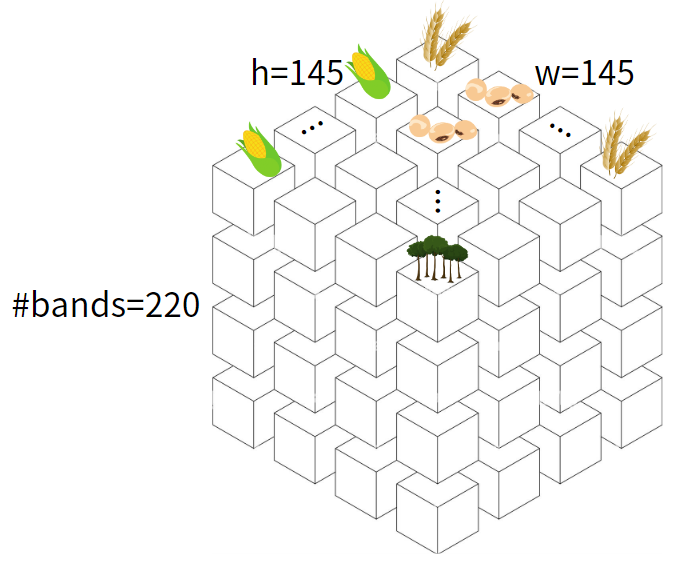 HSI
(圖片來源：https://www.ehu.eus/ccwintco/index.php/Hyperspectral_Remote_Sensing_Scenes)
6
高光譜圖像 Dataset 2: Pavia University
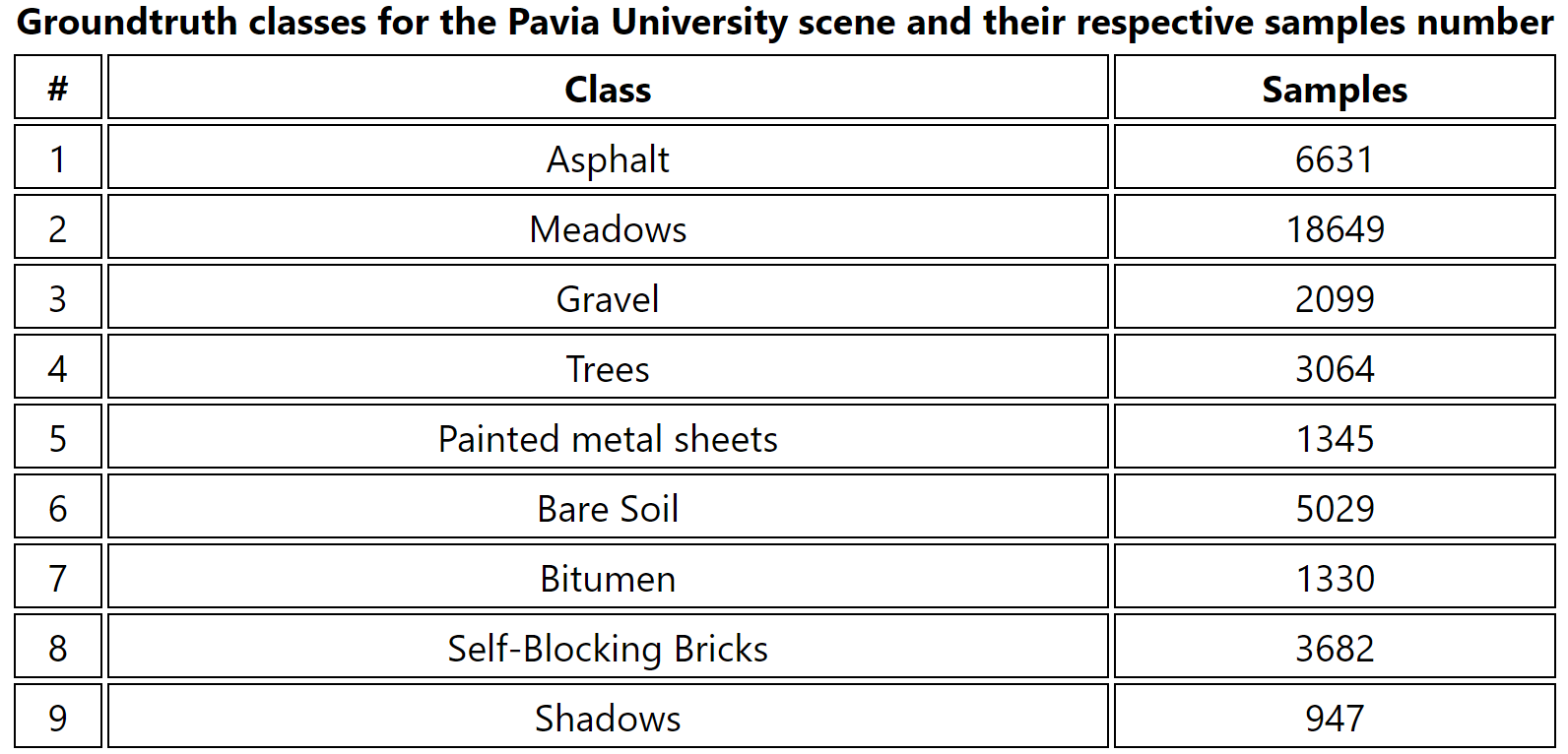 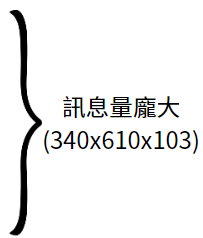 Height : 340, Width: 610
  → 207400 pixels
Wavelength range: 430 ~ 860 nm
   → Divide into 103 bands (4 nm each)

Contain 9 classes
Each pixel represents one class:
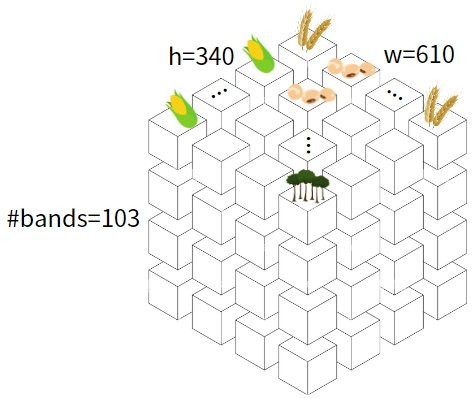 HSI
(圖片來源：https://www.ehu.eus/ccwintco/index.php/Hyperspectral_Remote_Sensing_Scenes)
7
背景簡介 – 目的
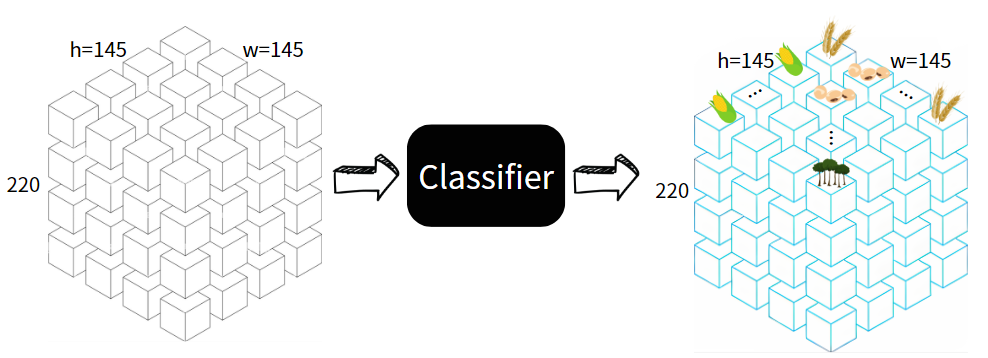 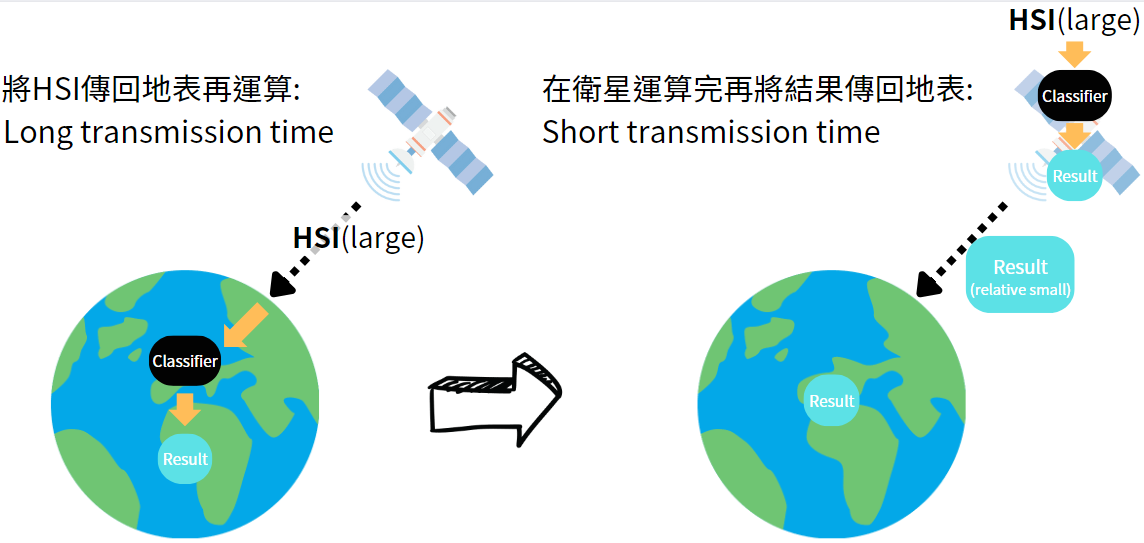 Problems:
Due to bandwidth limitation    
→Transmission is bottleneck
8
背景簡介 – 目的
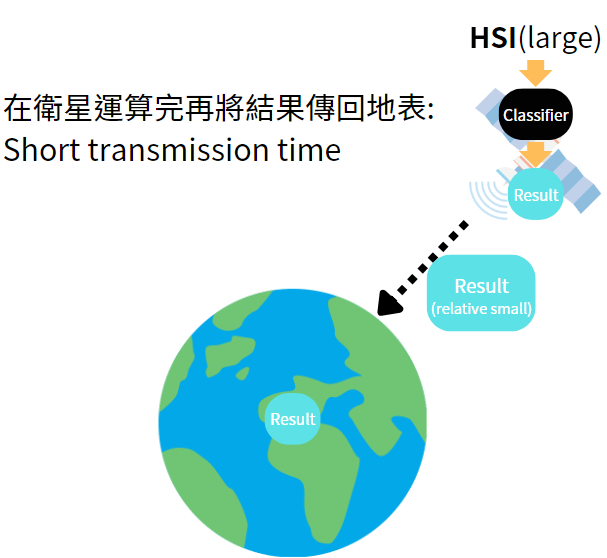 選用Support Vector Machine(SVM)作為分類器: 
    → 記憶體使用量少、平行化處理(加速)
採用Entropy-based Correlated Band Grouping (ECBG)，選擇 10 個最重要的波段來進行運算
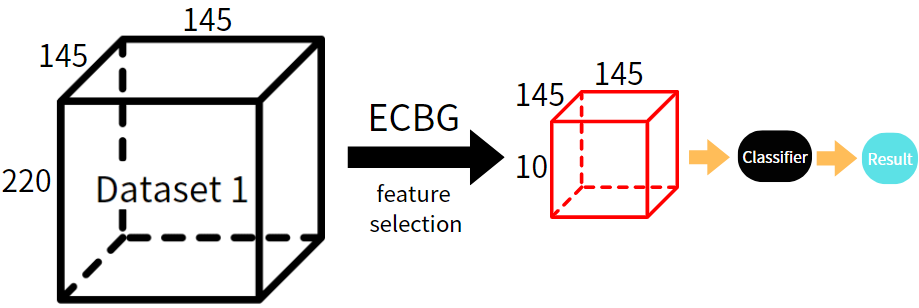 A. Lorencs, I. Mednieks, and J. Sinica-Sinavskis, “Selection of informative hyperspectral band subsets based on entropy and correlation,” International journal of remote sensing, vol. 39, no. 20, pp. 6931–6948, 2018.
9
Outline
背景簡介
 支持向量機(Support Vector Machine)原理
 訓練和測試
 各種SVM分類器架構演算法
 軟體實作成果
 結論
 參考文獻與資料
10
支持向量機(Support Vector Machine)簡介
正負超平面之間的距離為M
   → 緩衝作用
   →  找最佳決策超平面 ==> maximize M
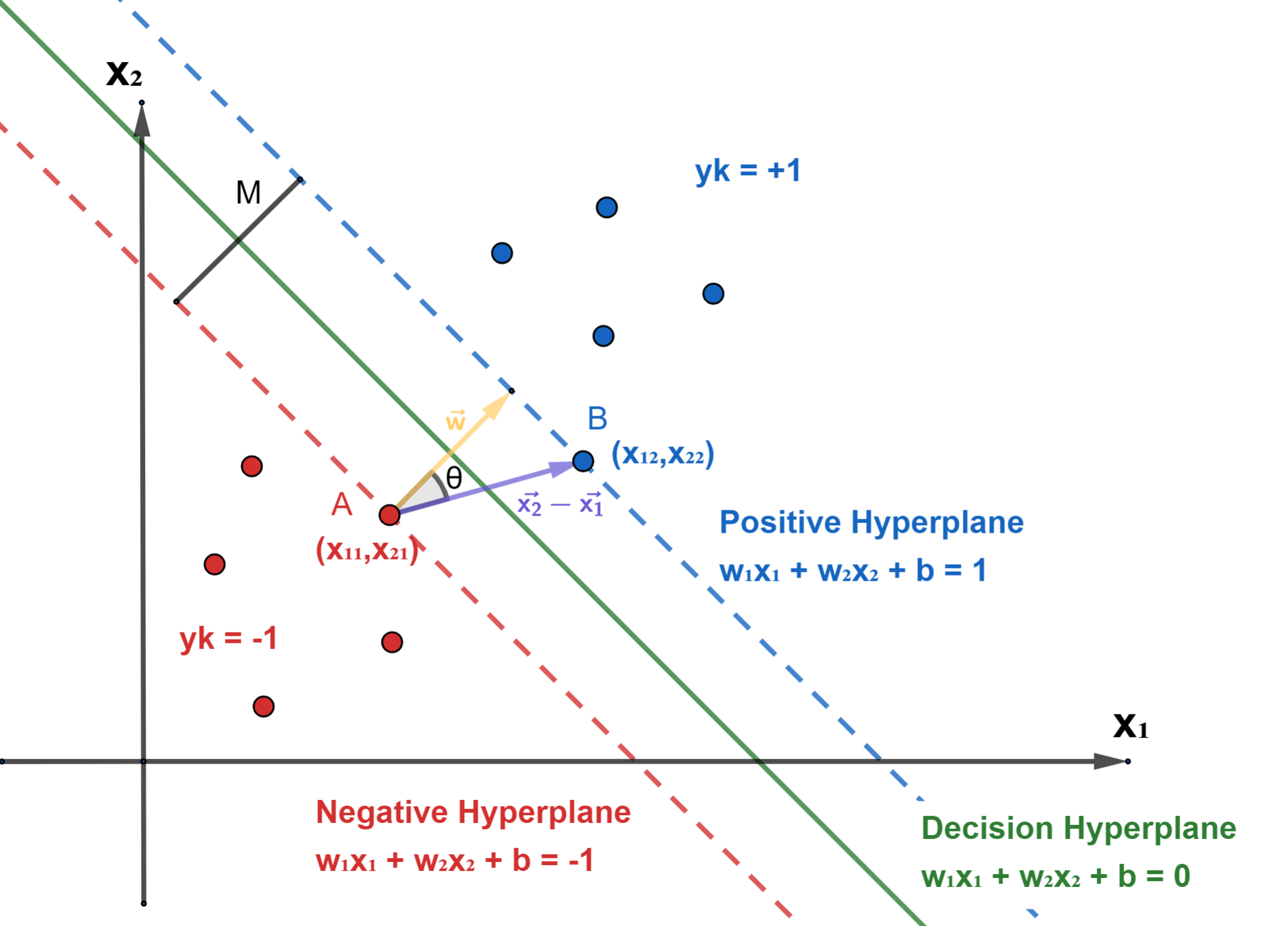 正類
M的表達式:
A, B點為兩類數據的支持向量(Support Vector)
     A:                                              ---(1)
     B:                                              ---(2)
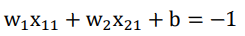 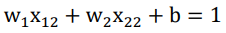 負類
(2) – (1)得:                                                     ---(3)                                              
 以向量表示:
                   →
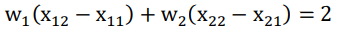 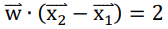 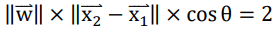 11
支持向量機(Support Vector Machine)簡介
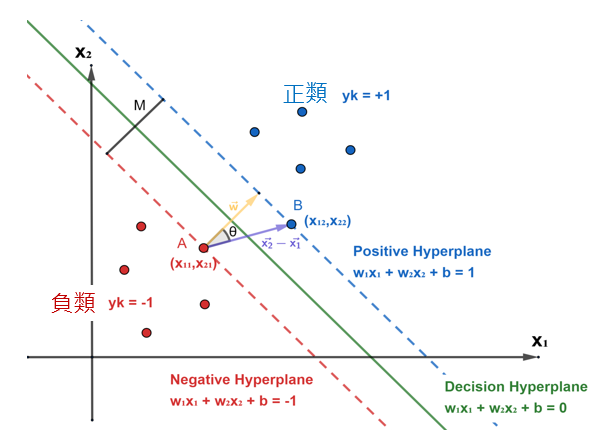 12
支持向量機(Support Vector Machine)簡介
Lagrange Multiplier:
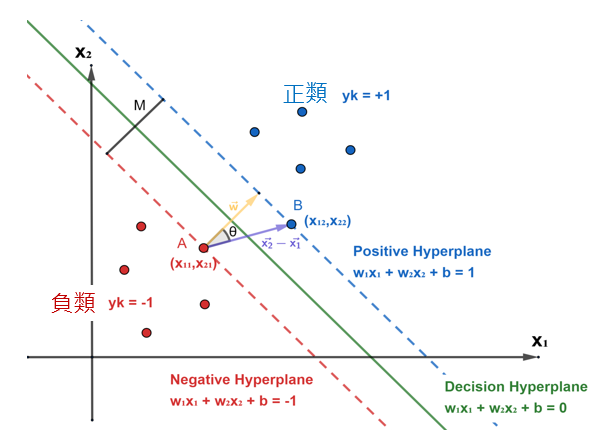 13
支持向量機(Support Vector Machine)簡介
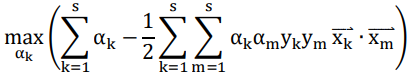 14
支持向量機(Support Vector Machine)簡介
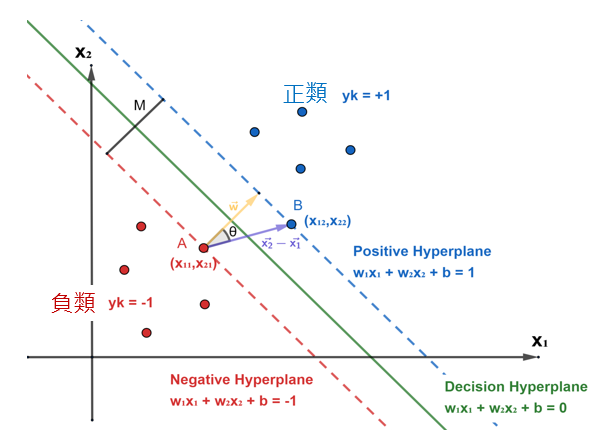 15
支持向量機(Support Vector Machine)簡介
https://en.wikipedia.org/wiki/Radial_basis_function_kernel
由於資料為線性不可分，我們使用Radial Basis Function(RBF) Kernel 將資料升至高維度
Score Function(提升維度後的Decision Hyperplane)：
原始維度的Decision Hyperplane：
RBF
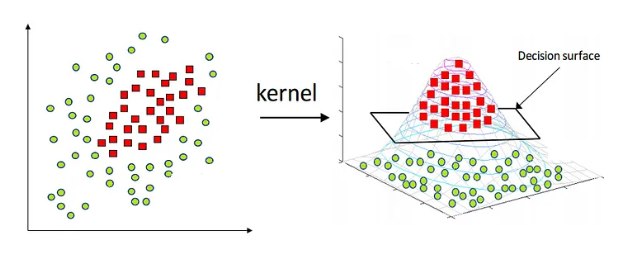 16
Outline
背景簡介
 支持向量機(Support Vector Machine)原理
 訓練和測試
 各種SVM分類器架構演算法
 軟體實作成果
 結論
 參考文獻與資料
17
訓練和測試
Training:
   正負類皆會隨機選擇100個 pixel 作為訓練樣本
Testing：
   每個種類皆會隨機選擇200個 pixel 作為測試樣本
   每次試驗重複30次此流程
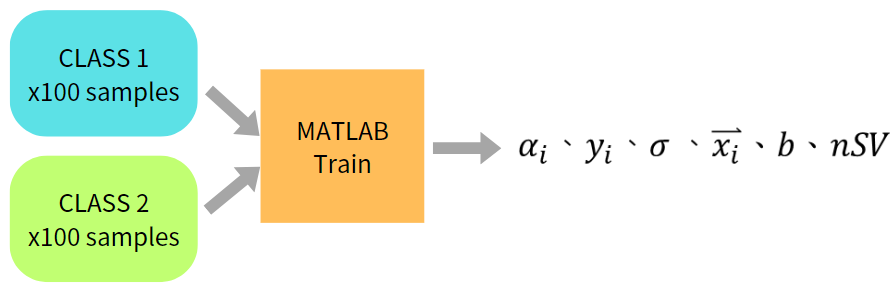 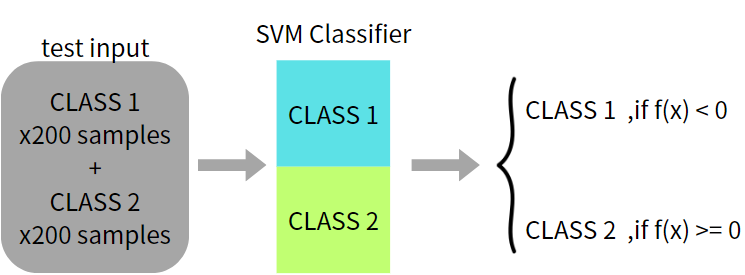 18
Outline
背景簡介
 支持向量機(Support Vector Machine)原理
 訓練和測試
 各種SVM分類器架構演算法
 軟體實作成果
 結論
 參考文獻與資料
19
各種svm分類器架構演算法介紹 - OVO
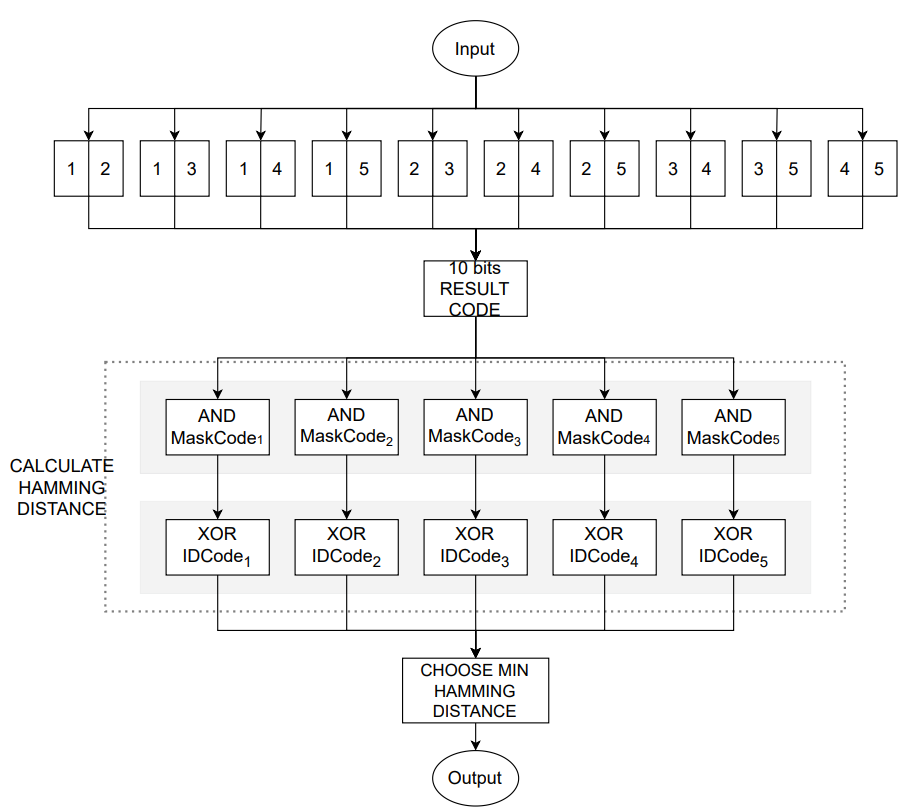 One v.s. One 一對一分類器架構

分類N種物體時，需要N(N-1)/2個SVM分類器
   硬體複雜度為O(N2)
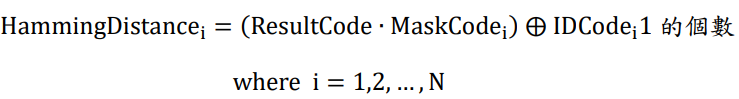 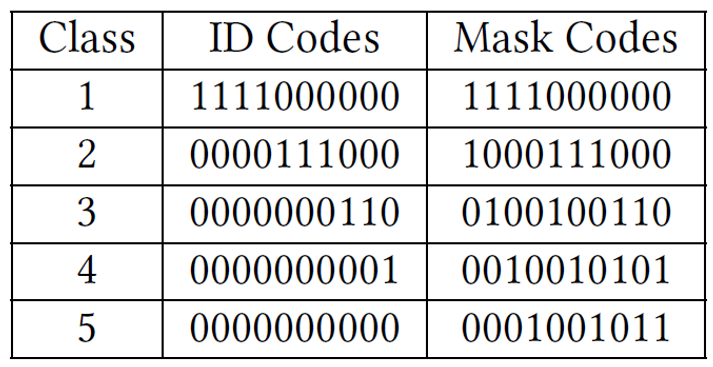 20
各種svm分類器架構演算法介紹 - OVA
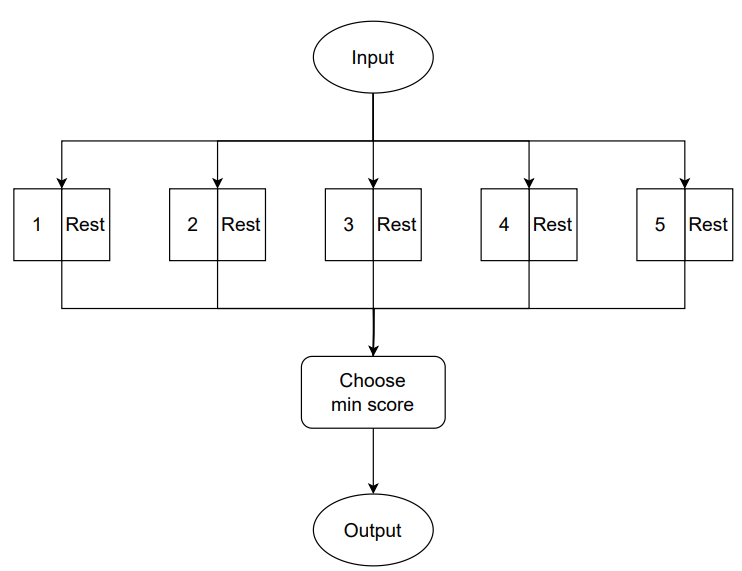 One v.s. All 一對多分類器架構

分類N種物體時，需要N個SVM分類器
   硬體複雜度為O(N)
21
各種svm分類器架構演算法介紹 - udt
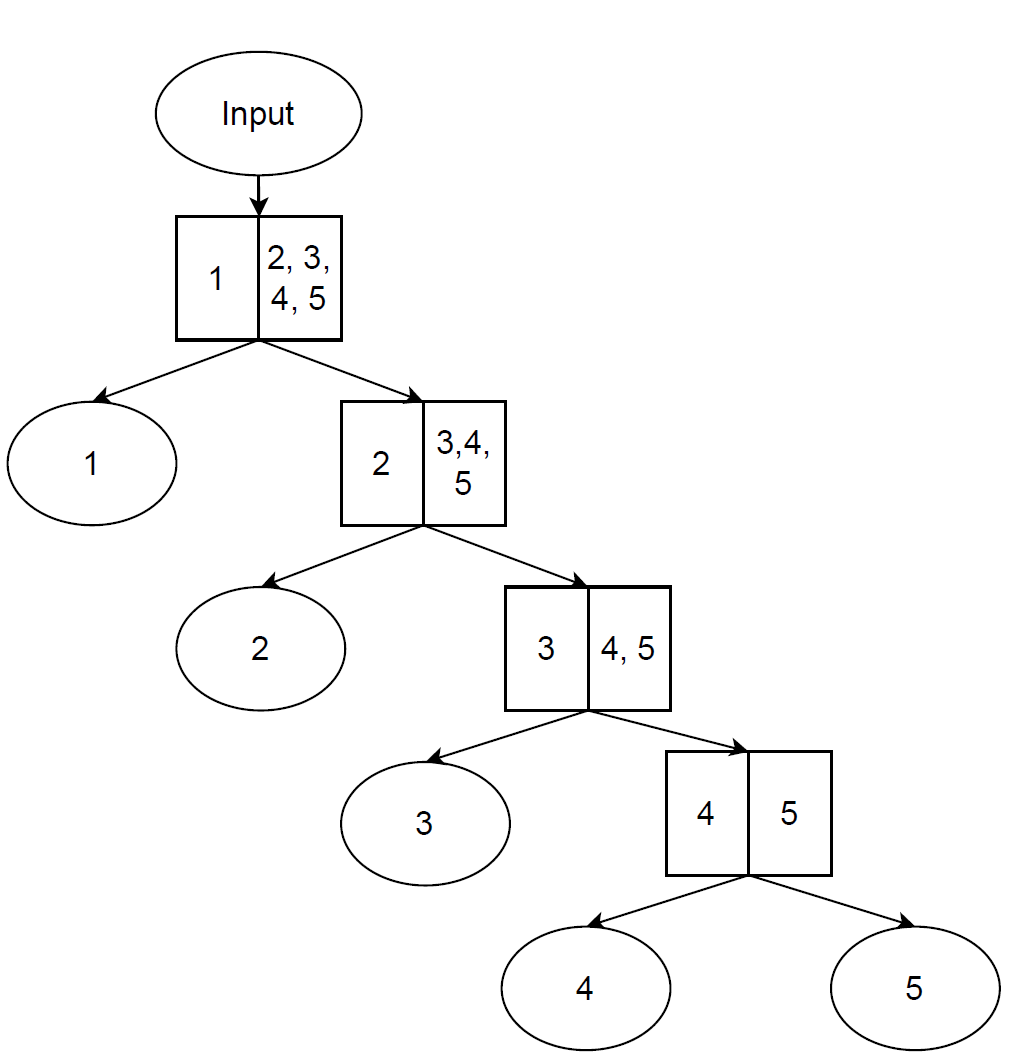 Unbalanced Decision Tree

分類N種物體時，需要N-1個SVM分類器
   硬體複雜度為O(N)
22
各種svm分類器架構演算法介紹 - udt混合OVO
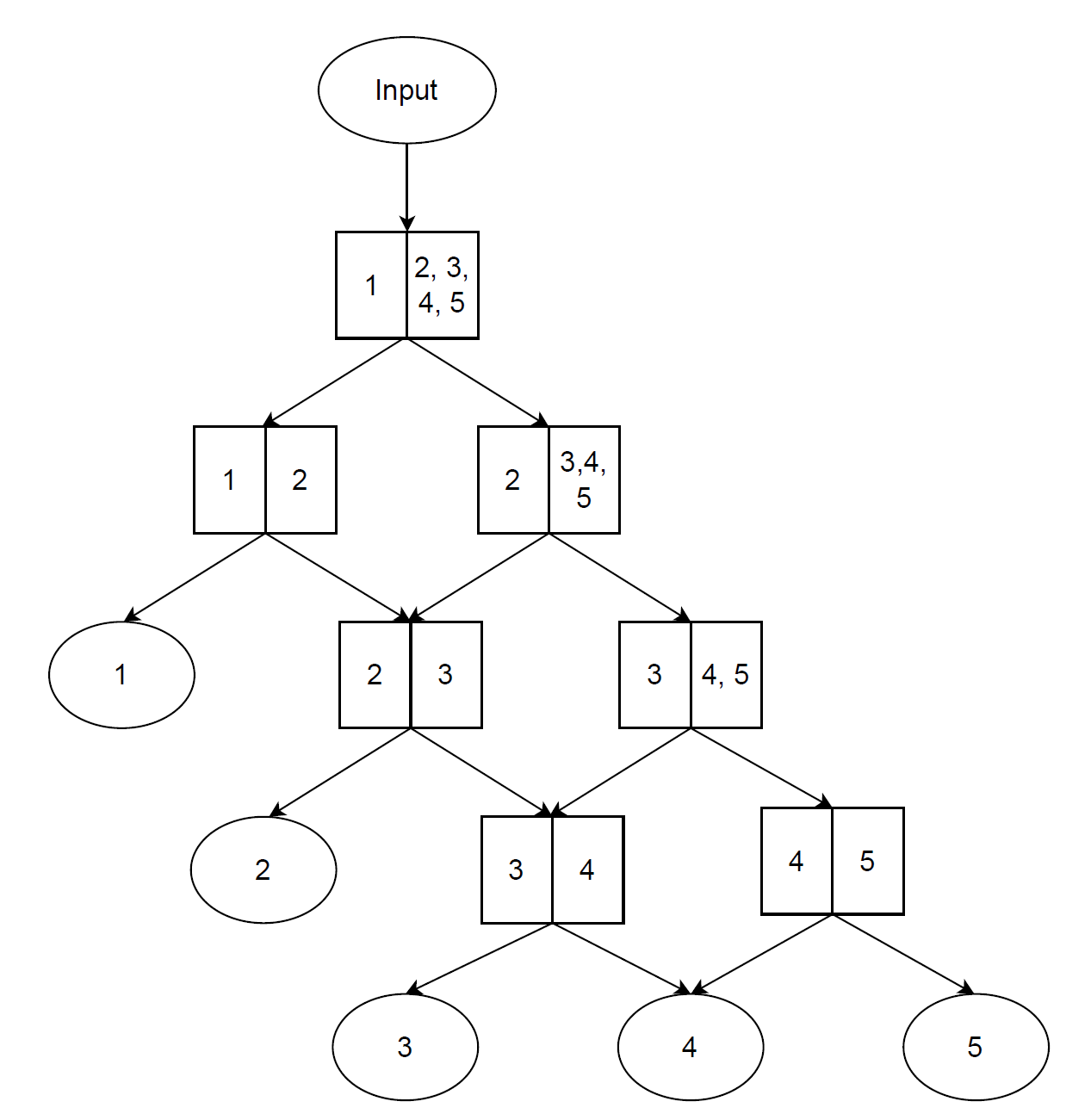 此架構大致如同UDT，但在輸出結果前會經過OVO分類器

分類N種物體時，需要2N-3個SVM分類器
   硬體複雜度為O(N)
23
Outline
背景簡介
 支持向量機(Support Vector Machine)原理
 訓練和測試
 各種SVM分類器架構演算法
 軟體實作成果
 結論
 參考文獻與資料
24
軟體實作結果 – 四種架構正確率
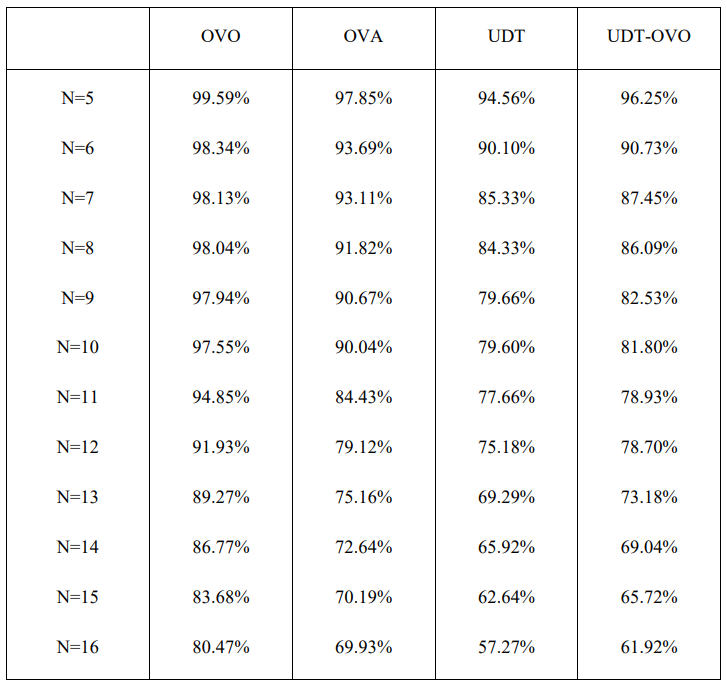 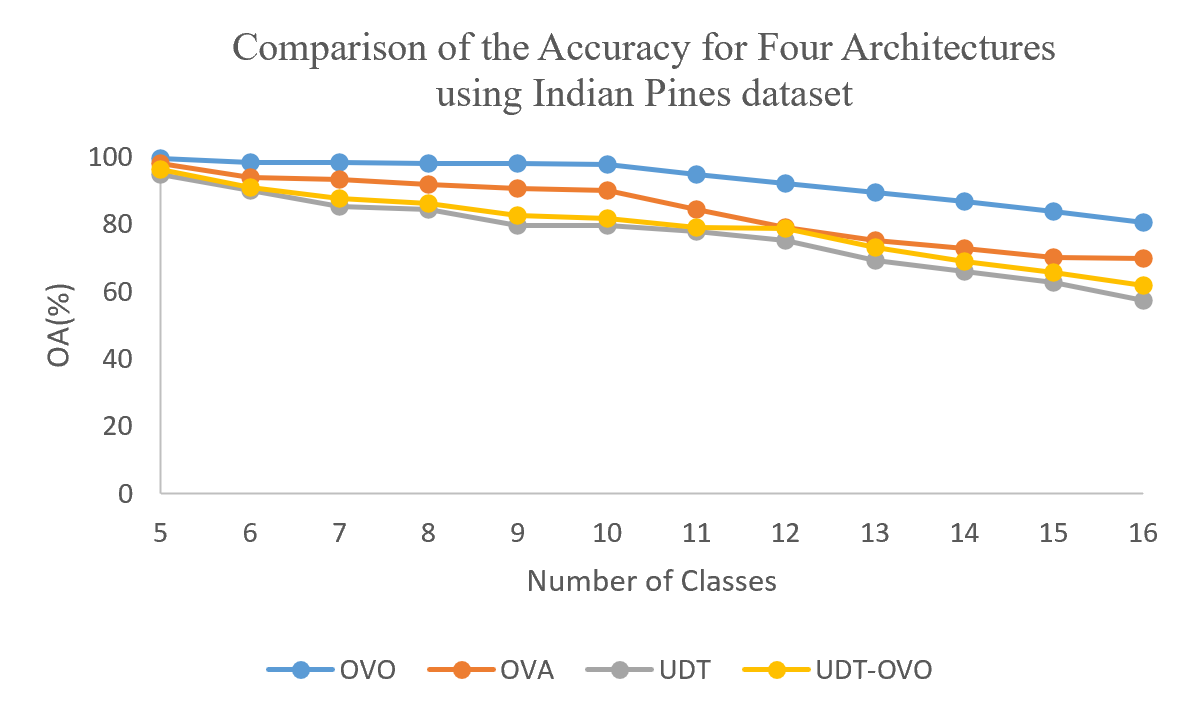 25
軟體實作結果 – 四種架構正確率
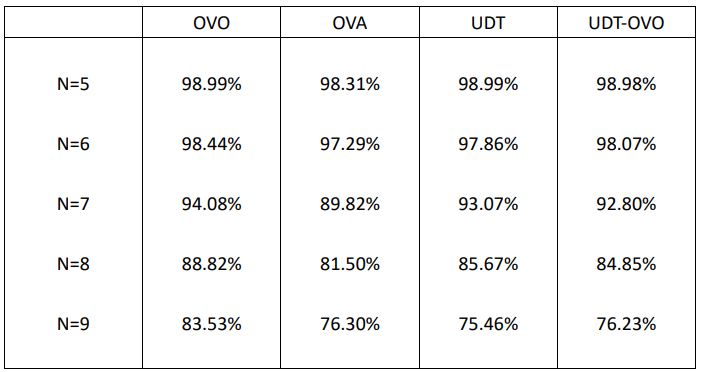 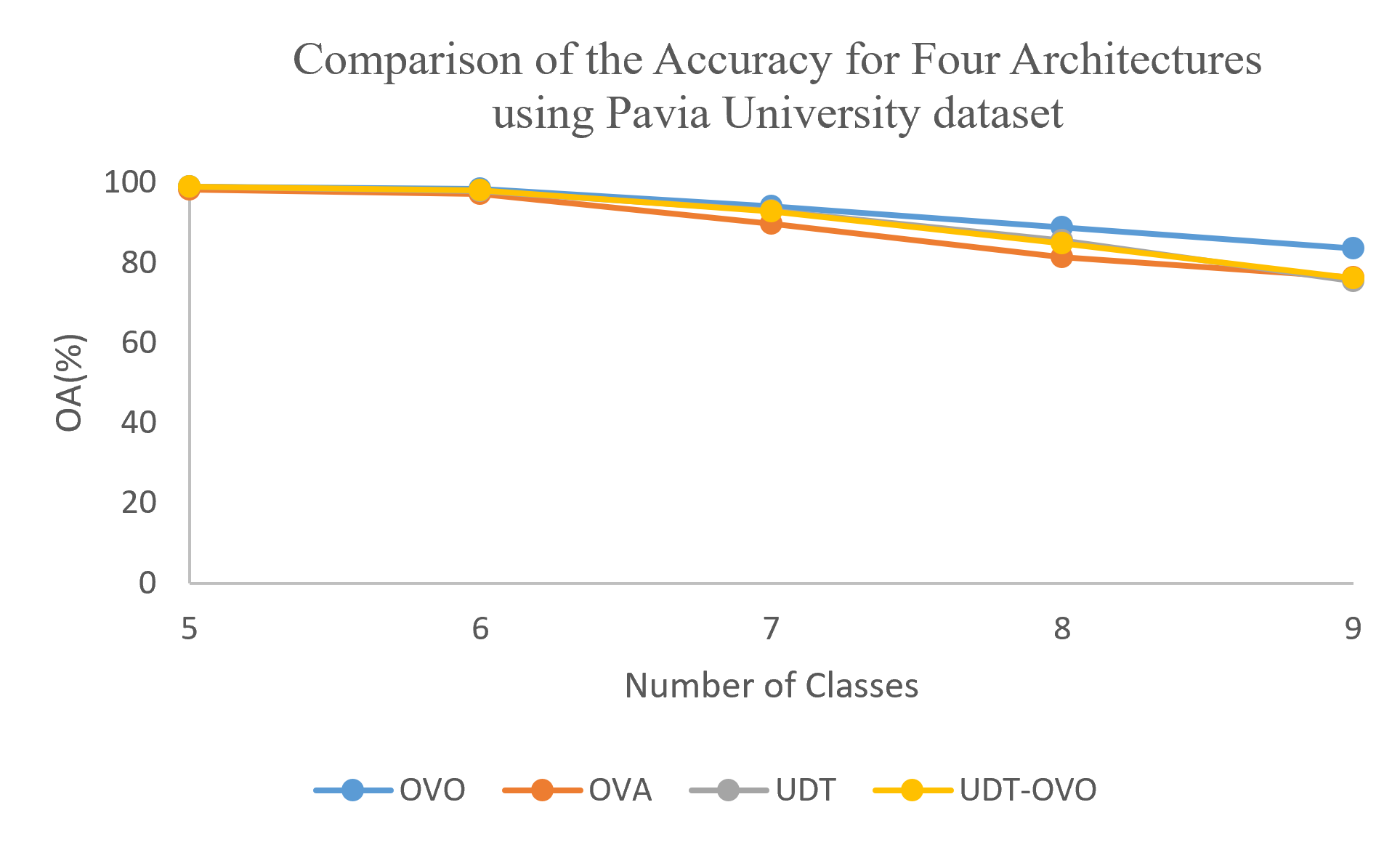 26
軟體實作結果 – 硬體複雜度
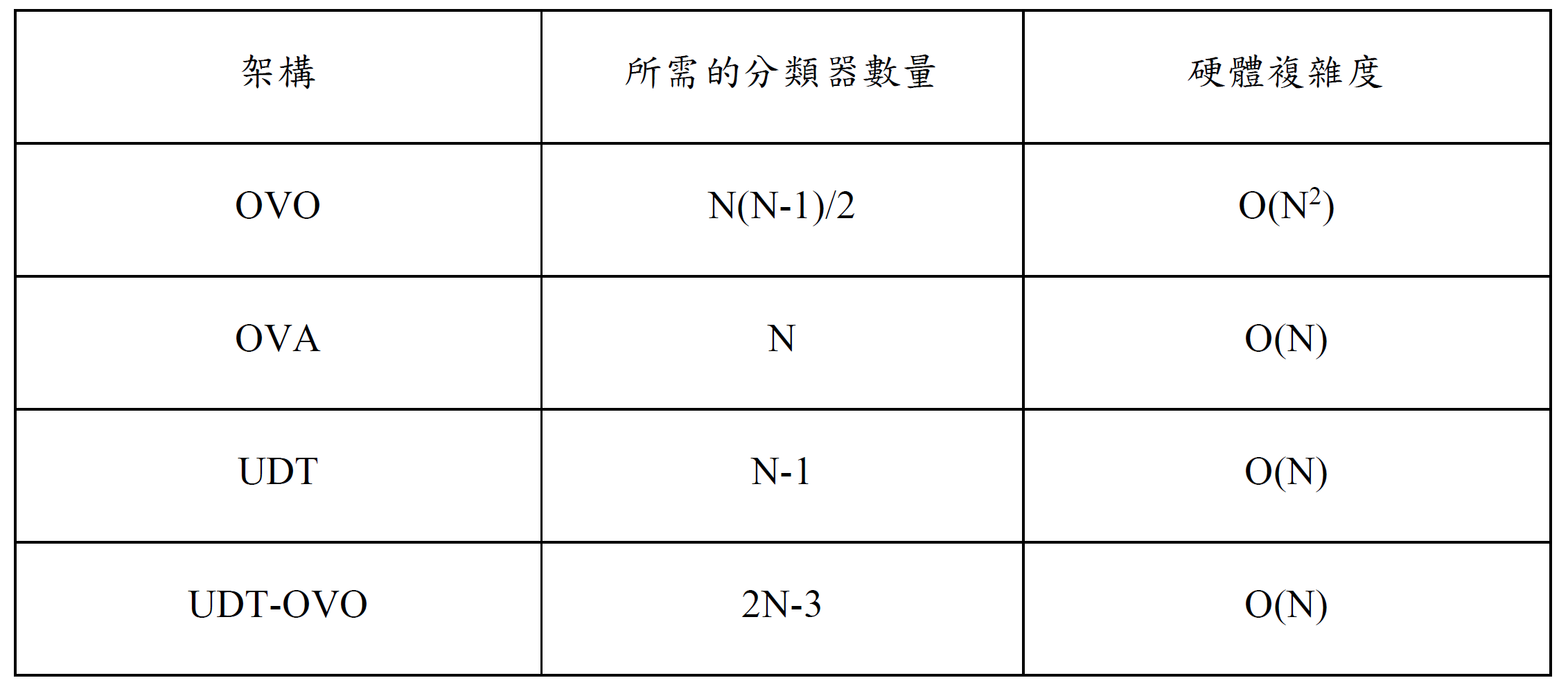 27
Outline
背景簡介
 支持向量機(Support Vector Machine)原理
 訓練和測試
 各種SVM分類器架構演算法
 軟體實作成果
 結論
 參考文獻與資料
28
結論
使用SVM分類器由於只需計算為Support Vector的資料點，因此能有效減少所需計算量，來達成AVIRIS平台感測器對於執行時間的要求

四種架構中，OVO雖有最高的平均正確率，然而其硬體複雜度為O(N2)，因此在種類個數多時，面積、功耗和使用的參數記憶體大小皆過於龐大，難以用硬體方式實現。而剩餘架構OVA、UDT-OVO和UDT，這三種架構的硬體複雜度皆為O(N)，因此在種類個數多時較容易且適合以硬體方式實現。
29
Outline
背景簡介
 支持向量機(Support Vector Machine)原理
 訓練和測試
 各種SVM分類器架構演算法
 軟體實作成果
 結論
 參考文獻與資料
30
參考文獻與資料
AVIRIS平台網址 https://aviris.jpl.nasa.gov/
AVIRIS平台Sensor資料 https://www.eoportal.org/other-space-activities/aviris 
A. Lorencs, I. Mednieks, and J. Sinica-Sinavskis, “Selection of informative hyperspectral band subsets based on entropy and correlation,” International journal of remote sensing, vol. 39, no. 20, pp. 6931–6948, 2018.
Lucas A. Martins, etc., “An SVM-based hardware accelerator for onboard classification of hyperspectral images,” Proc. Symp. Integrated Circuits and Systems Design, pp.1-6, 2019.
C.-W. Hsu and C.-J. Lin, “A comparison of methods for multiclass support vector machines,” IEEE Trans. on Neural Networks, vol. 13, no. 2, pp. 415–425, 2002.
31
參考文獻與資料
Gil, A.M., Costa Filho, C.F.F., Costa, M.G.F. (2014). Handwritten Digit Recognition Using SVM Binary Classifiers and Unbalanced Decision Trees. In: Campilho, A., Kamel, M. (eds) Image Analysis and Recognition. ICIAR 2014. Lecture Notes in Computer Science(), vol 8814. Springer, Cham.
Lagrange Multiplier推導 https://en.wikipedia.org/wiki/Lagrange_multiplier
RBF Kernel推導 https://en.wikipedia.org/wiki/Radial_basis_function_kernel
Dataset 來源： https://www.ehu.eus/ccwintco/index.php/Hyperspectral_Remote_Sensing_Scenes
32
Thanks For Listening
33